Мектеп кітапхананың күнделігіБудни школьной библиотекиThe routine of the School Library
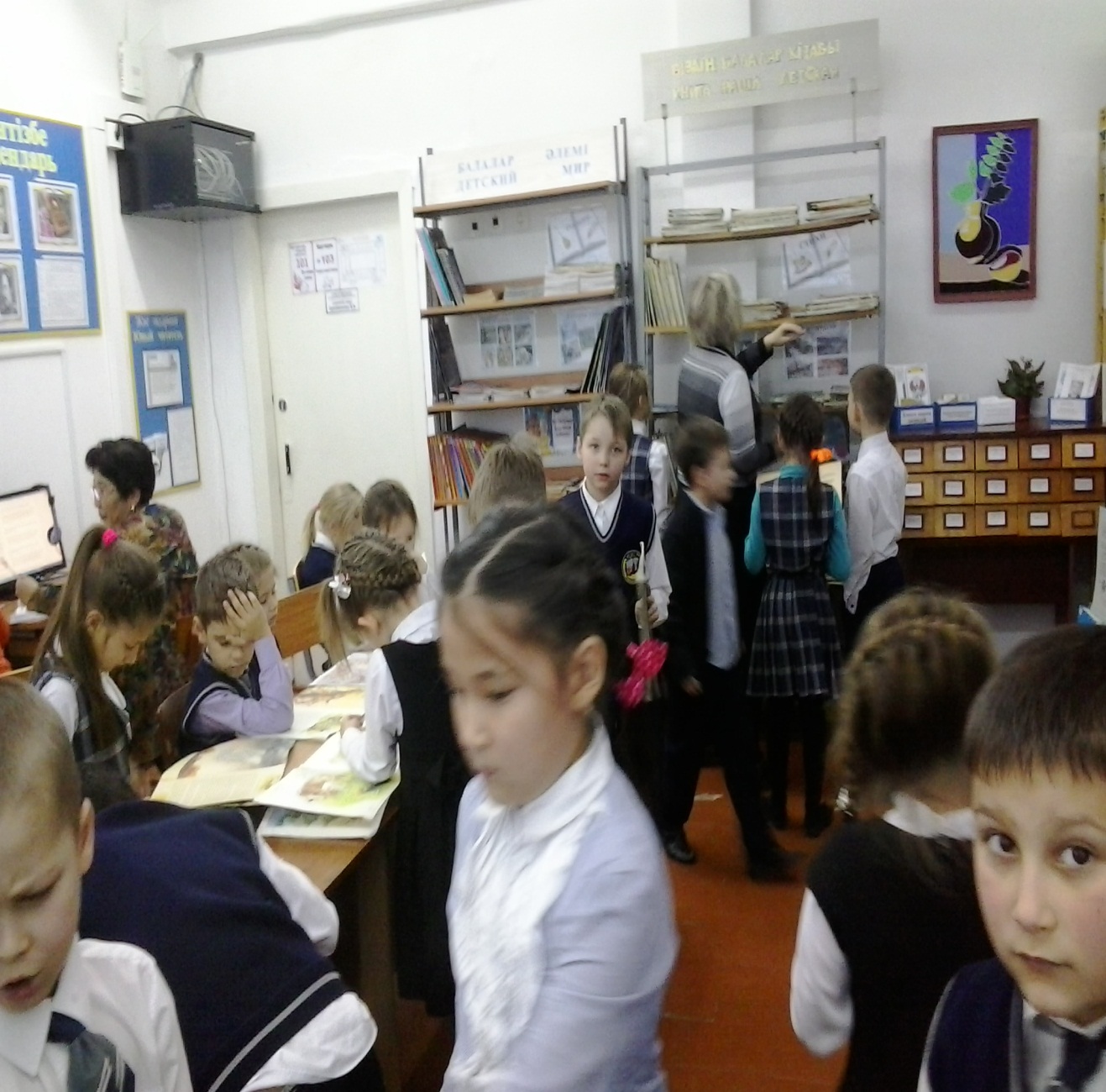 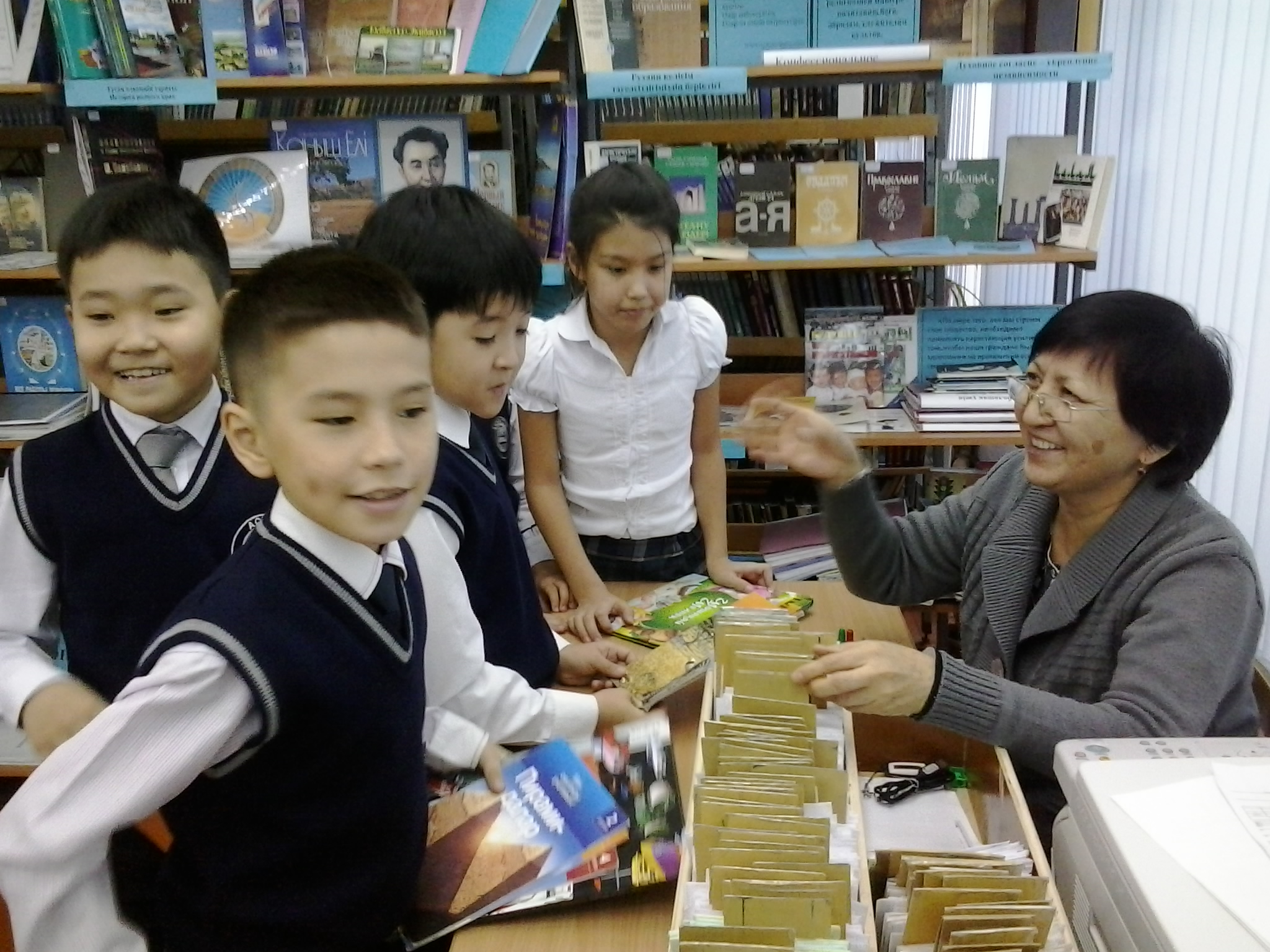 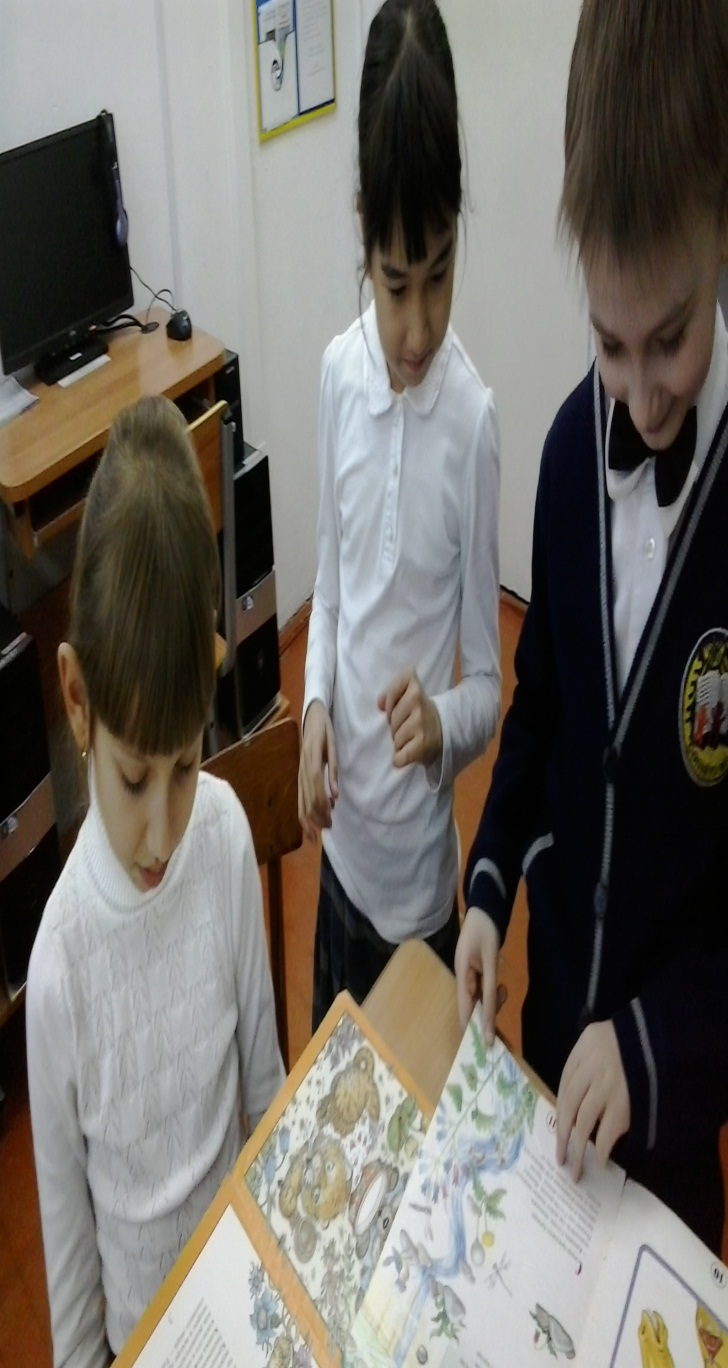 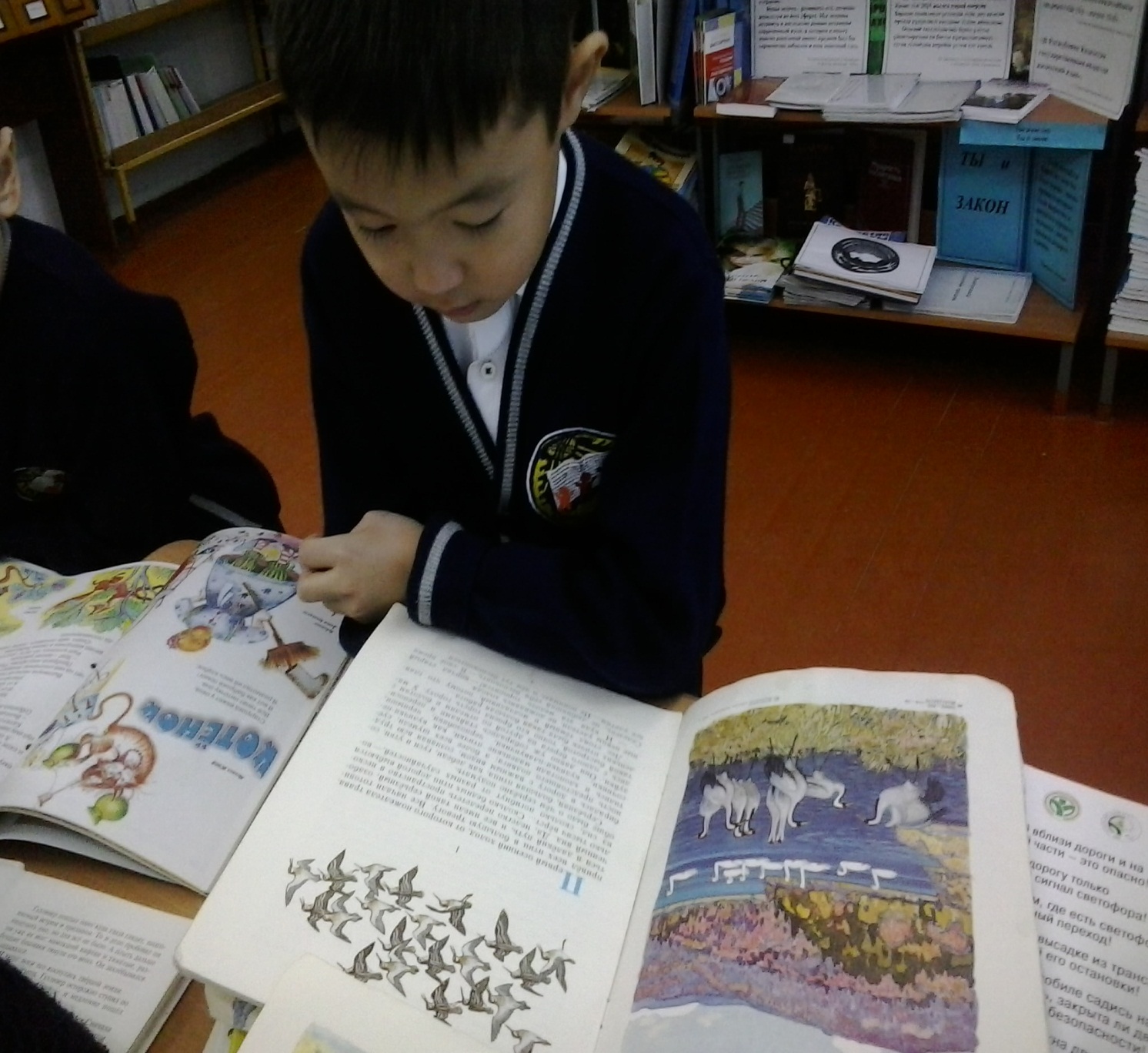 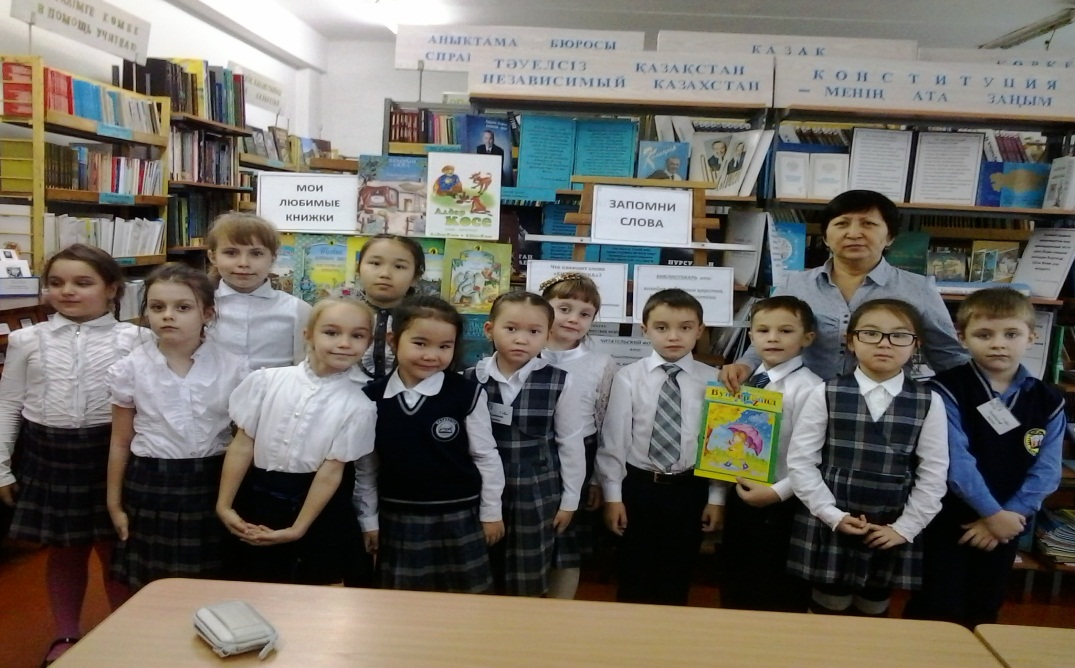 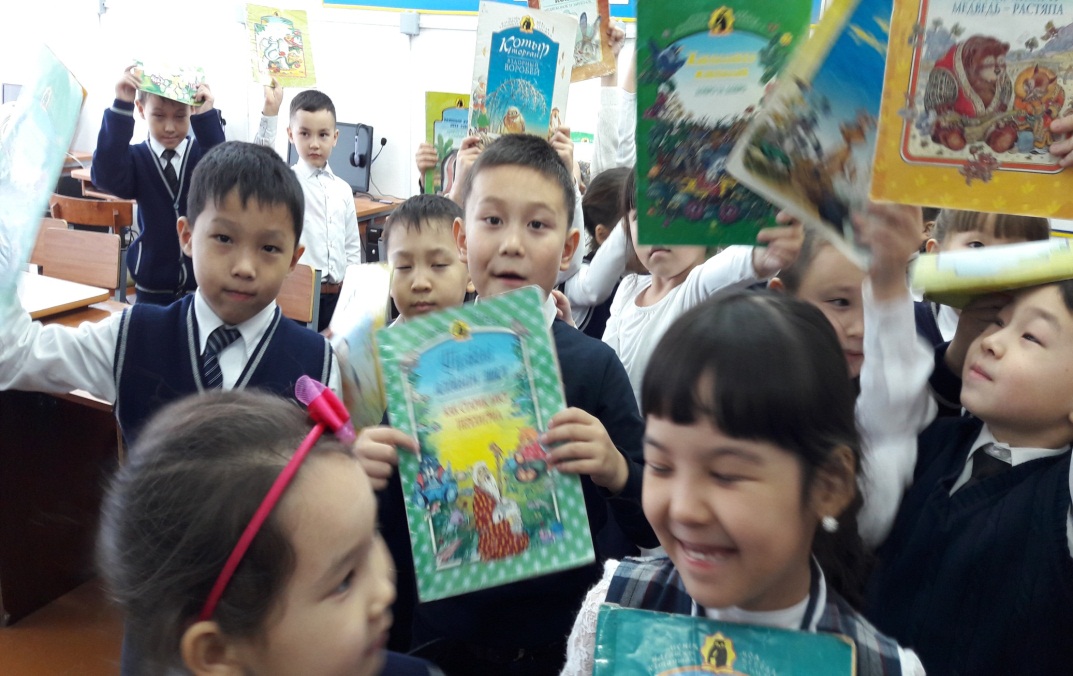 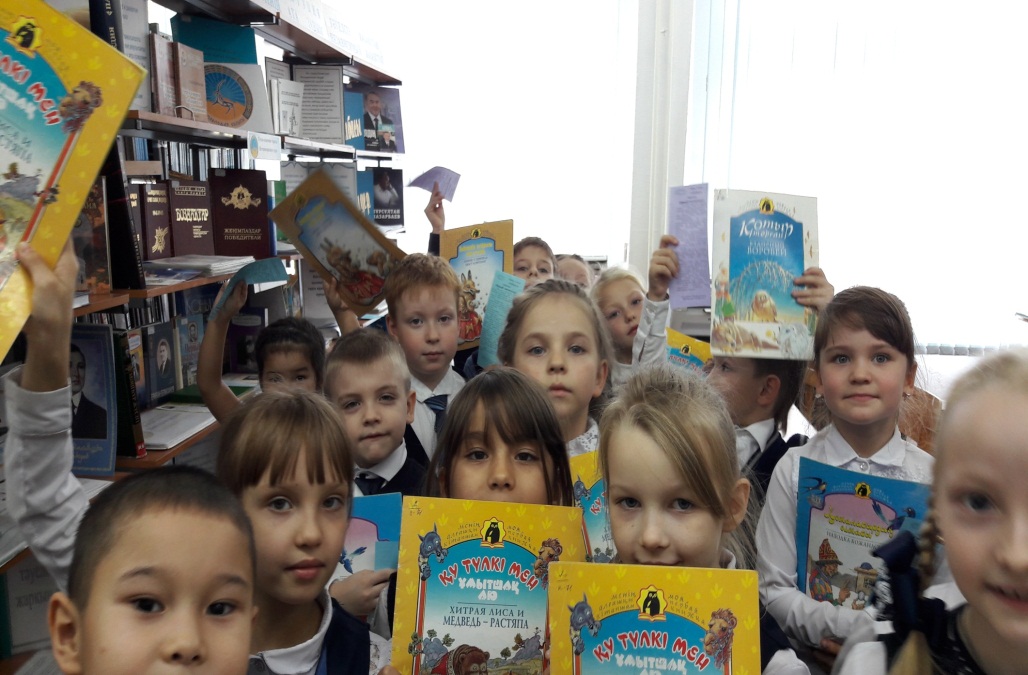 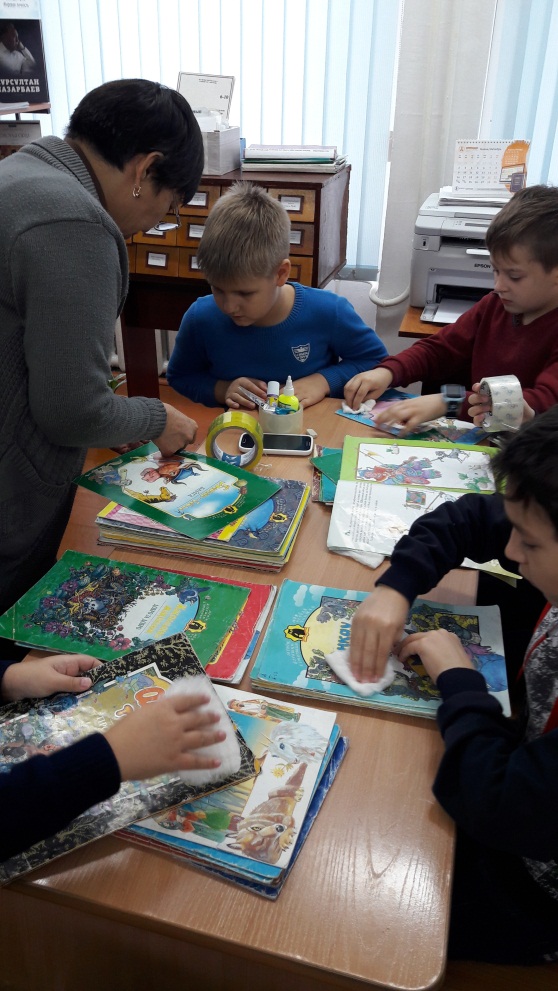 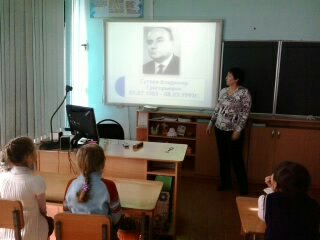 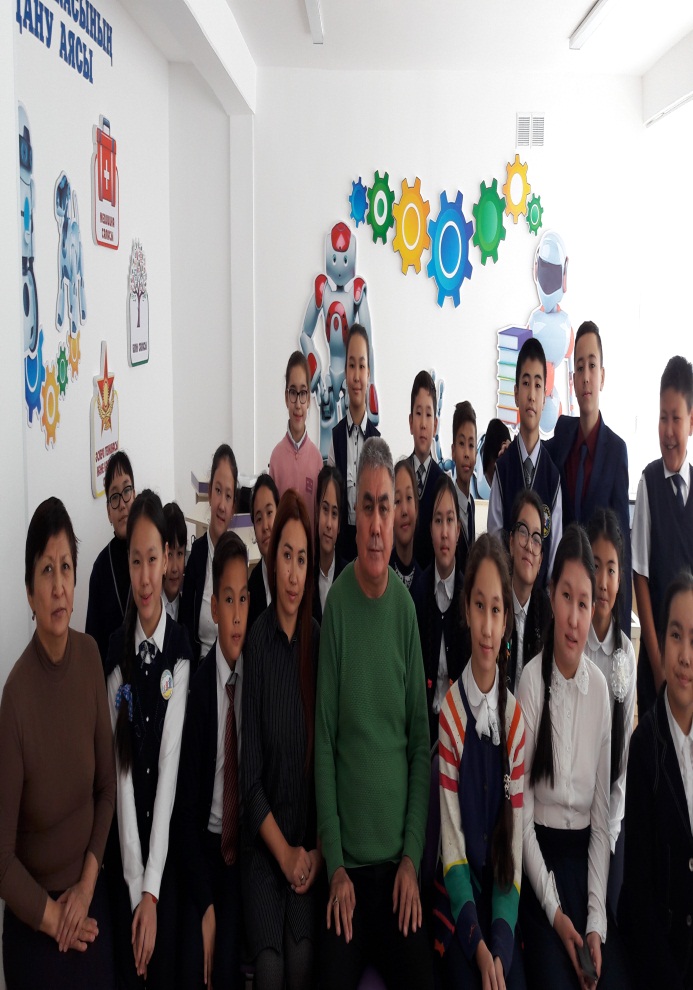 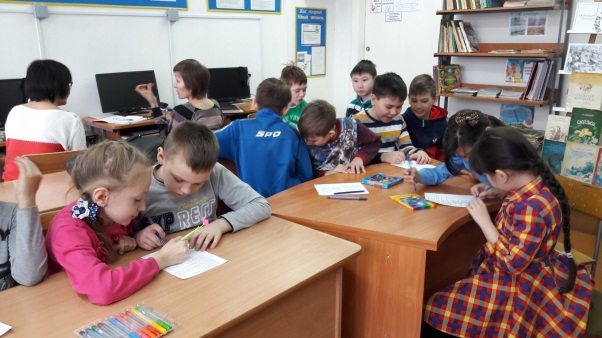 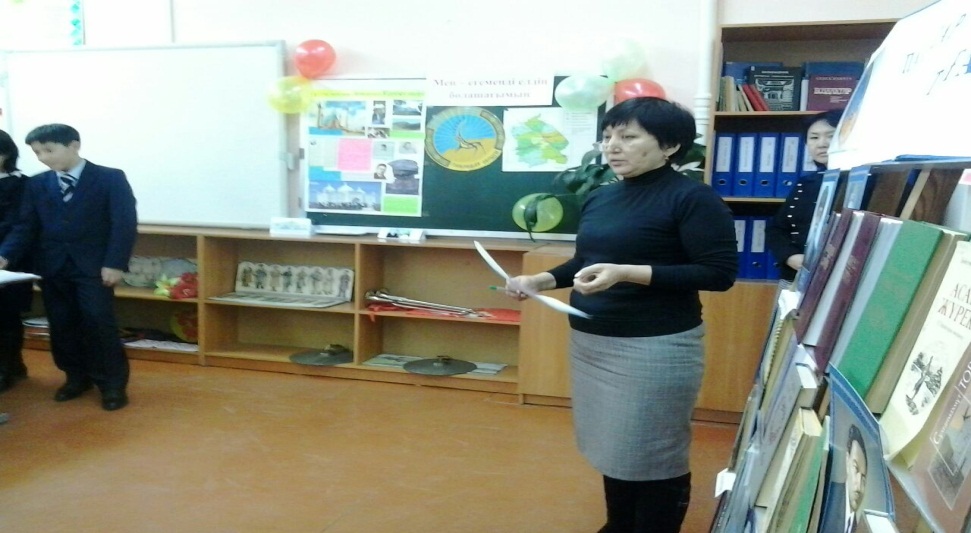 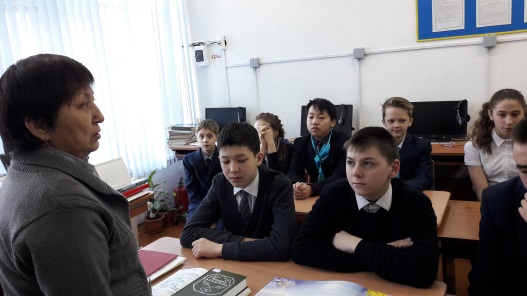 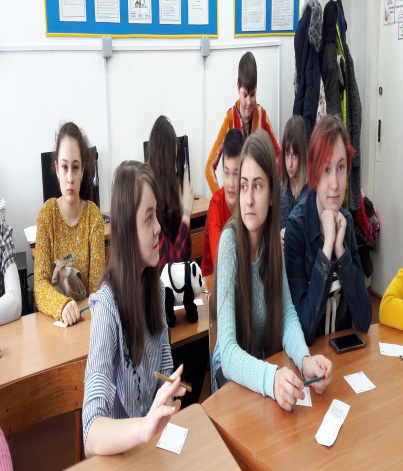 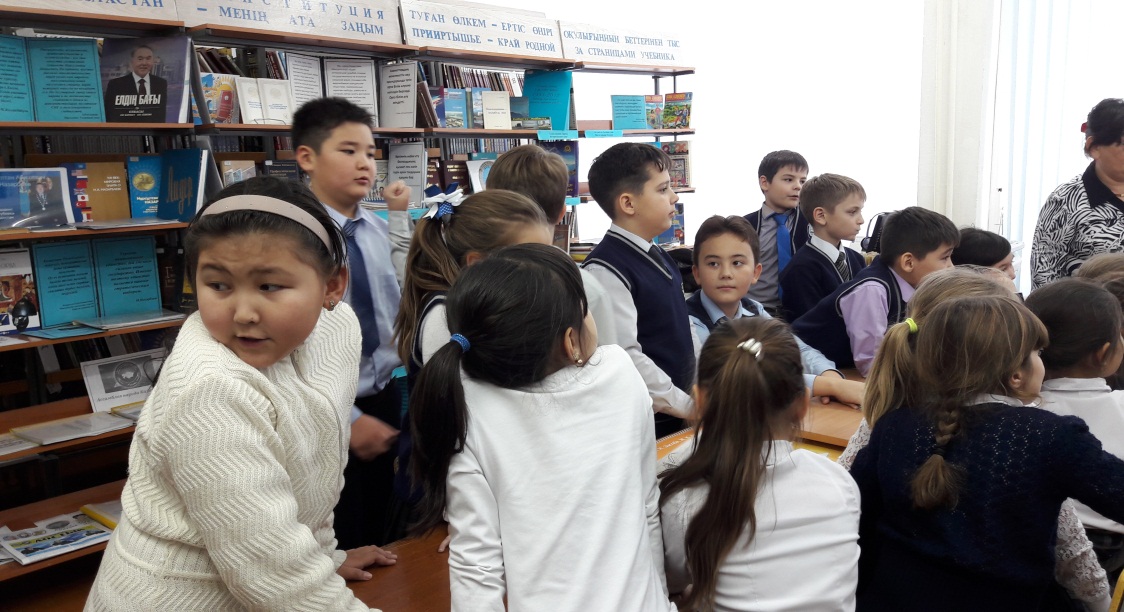 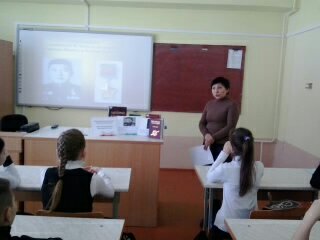